Служебные собаки
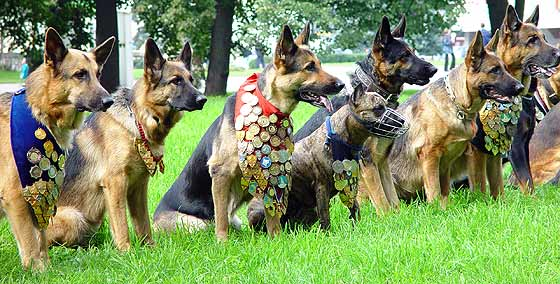 Подготовила:
Горшкова М.В.
2022 г.
Живу во дворе, за забором,
Я злая бываю лишь с вором.
Плохих во двор не пускаю,
Хороших людей отличаю
Хозяину предана верно.
Сижу на цепи - это скверно.
Побегать бы мне, поразмяться,
За другом своим погоняться.
Но двор оставлять мне нельзя -
Я сторож, работаю я.
Загадка
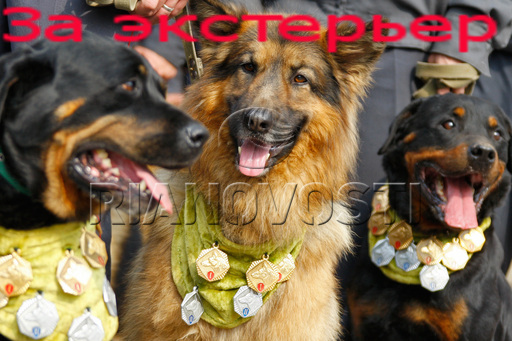 Собака
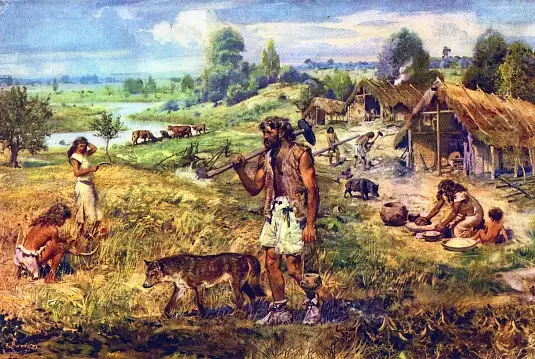 Пословицы о дружбе
Друзья познаются в беде.
Крепкую дружбу и топором не разрубишь.
Старый друг, лучше новых двух.
Сам погибай, а товарища выручай.
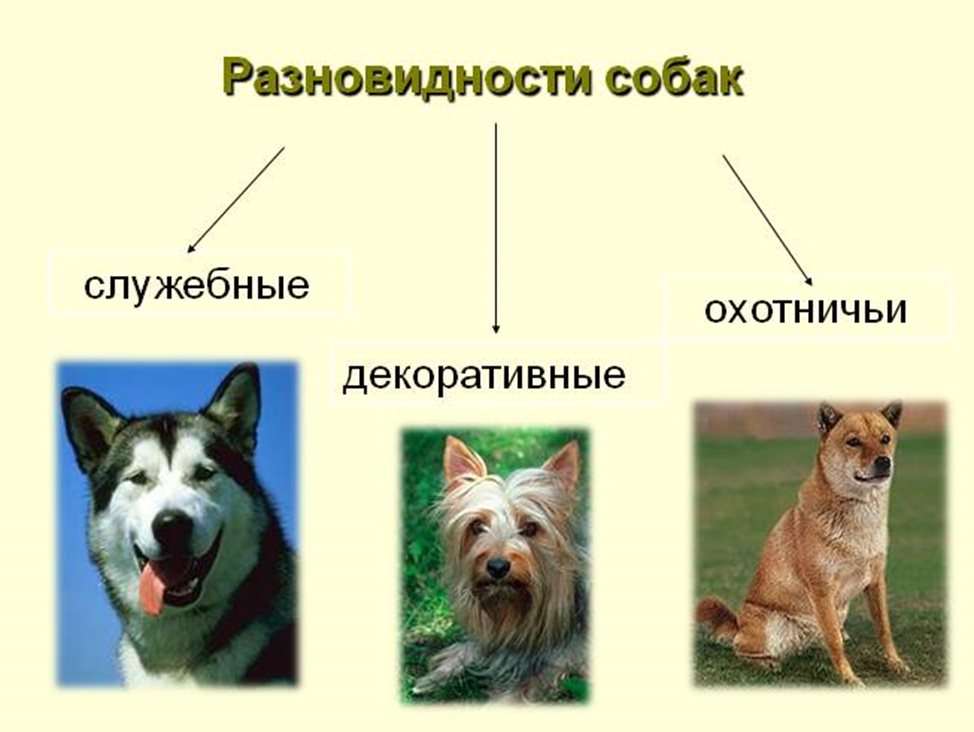 Служебные собаки
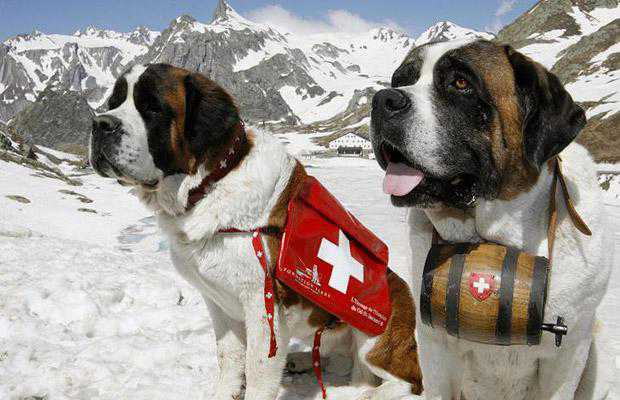 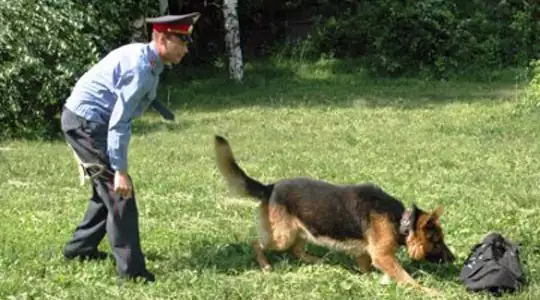 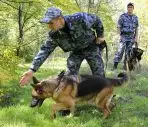 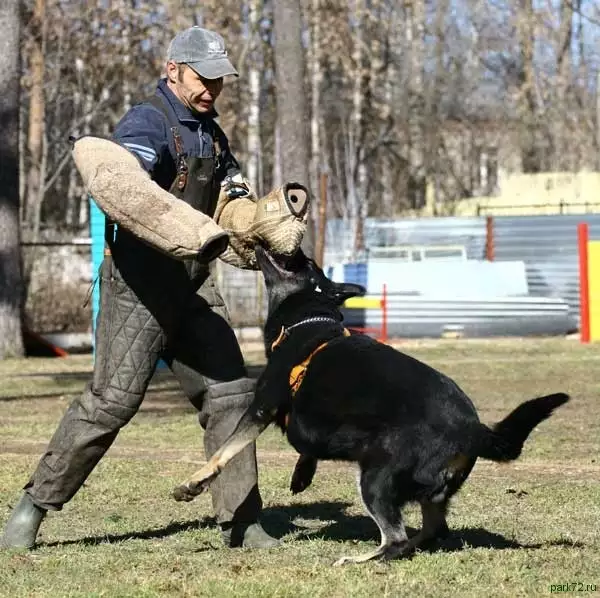 Пограничная служба
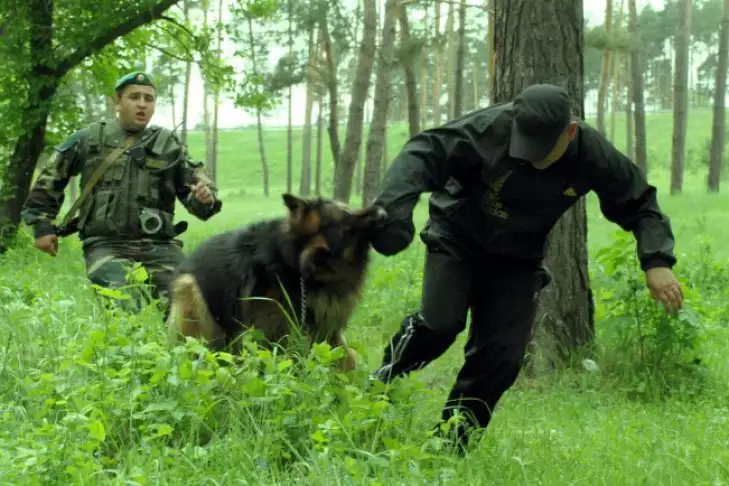 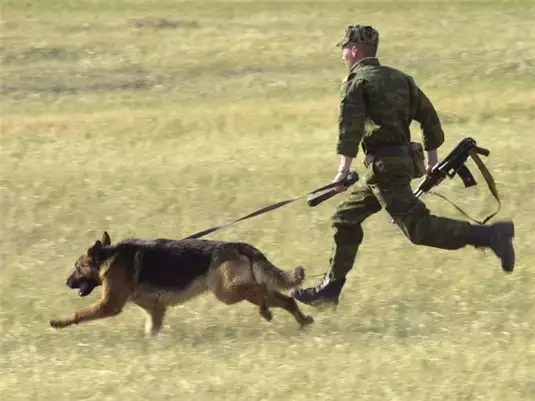 Вперёд, сомнений больше нет
   Настроен пёс решительно,
   Сперва взяла собака след, 
   И следом – нарушителя!
Таможенная служба
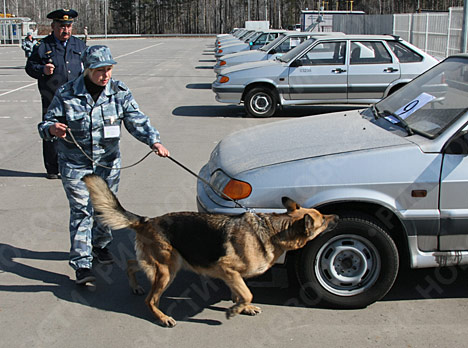 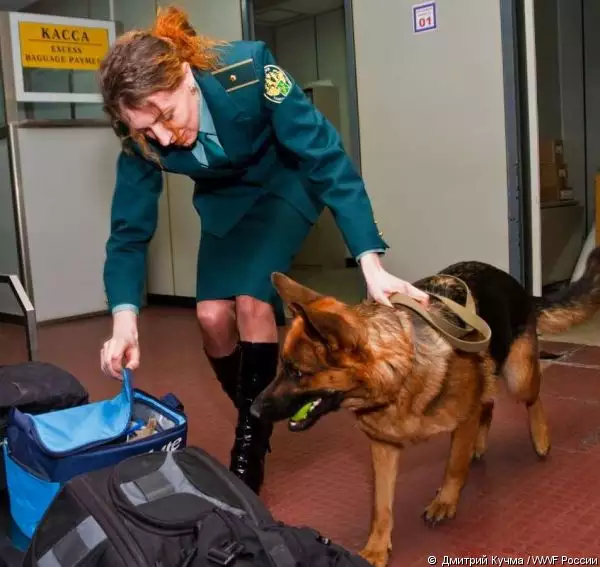 Полицейская служба
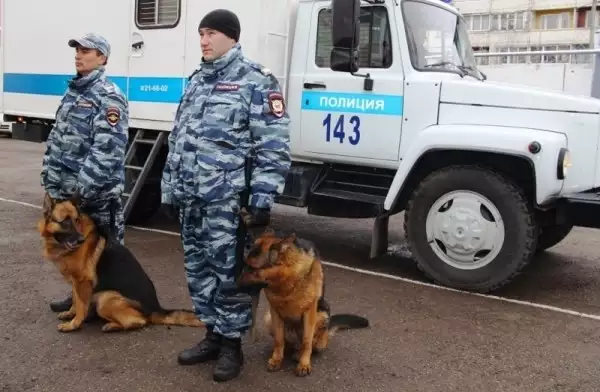 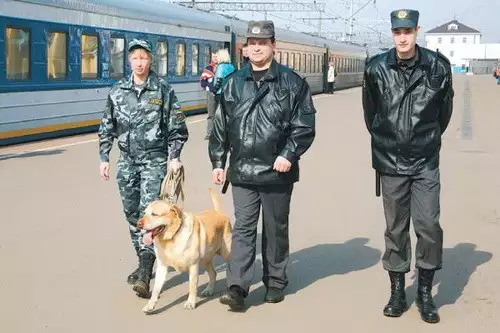 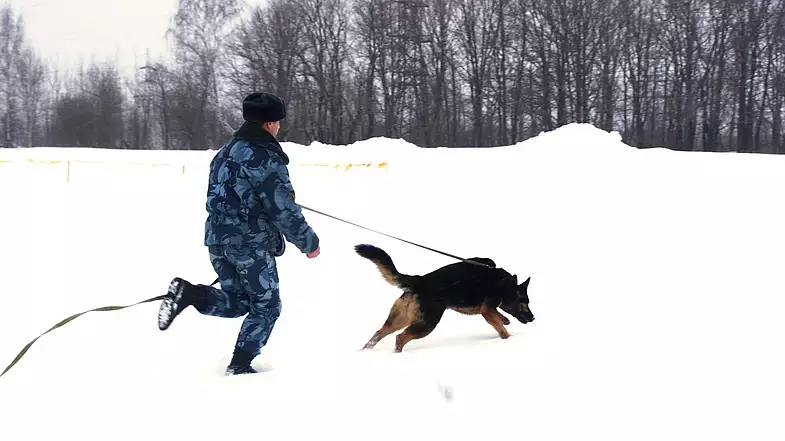 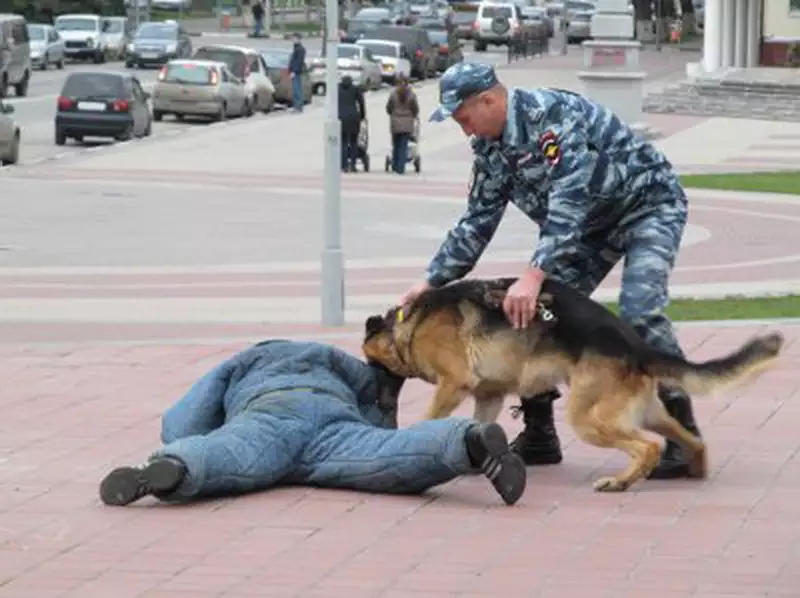 Спасательная служба
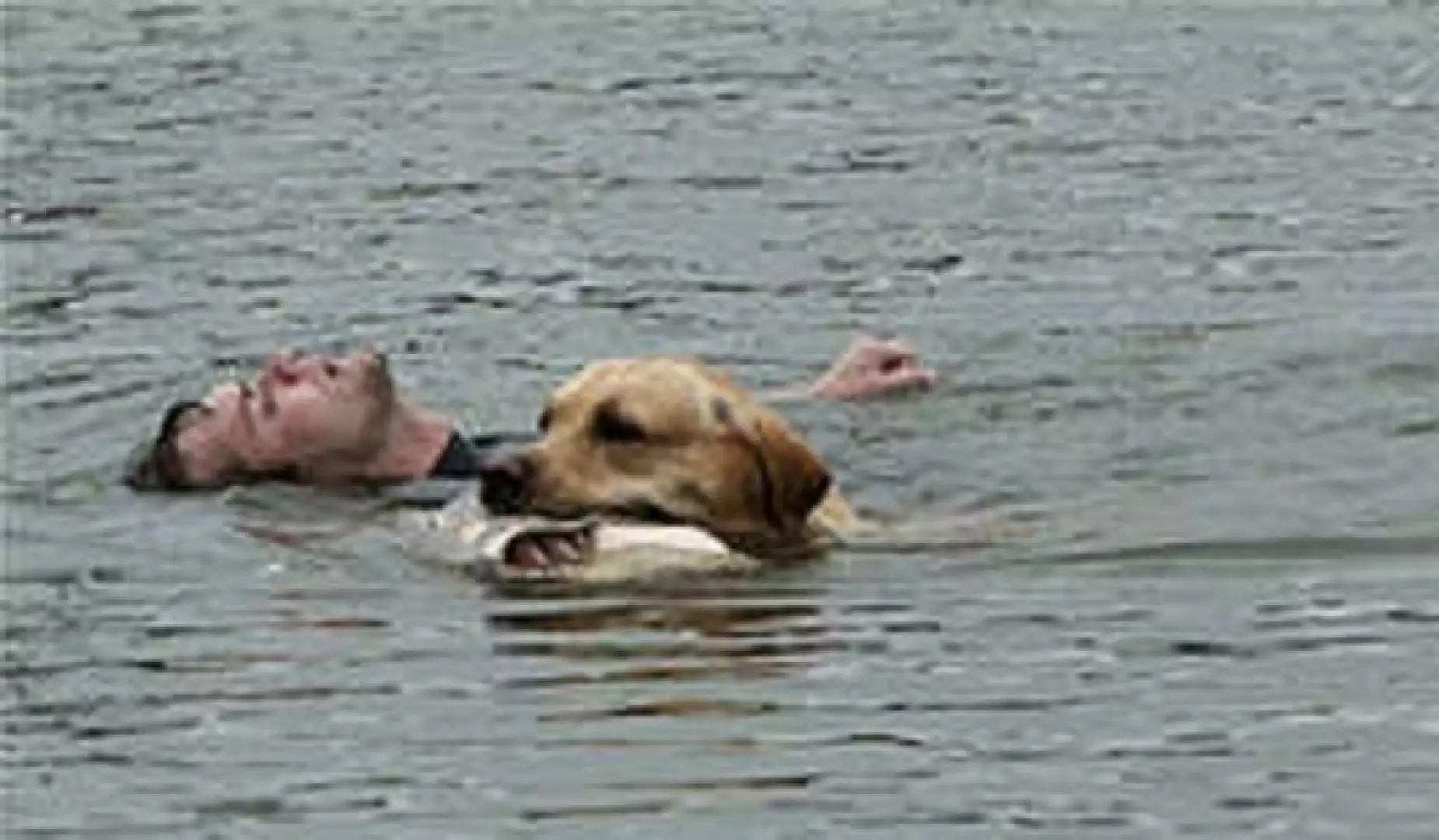 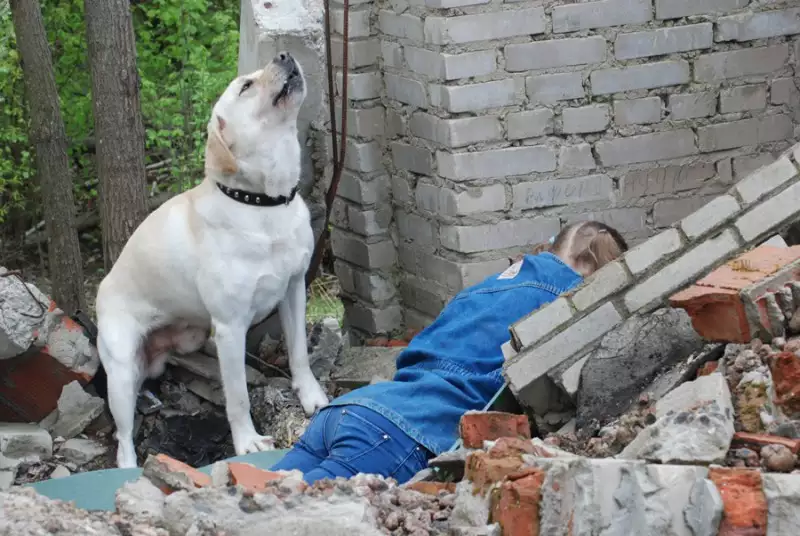 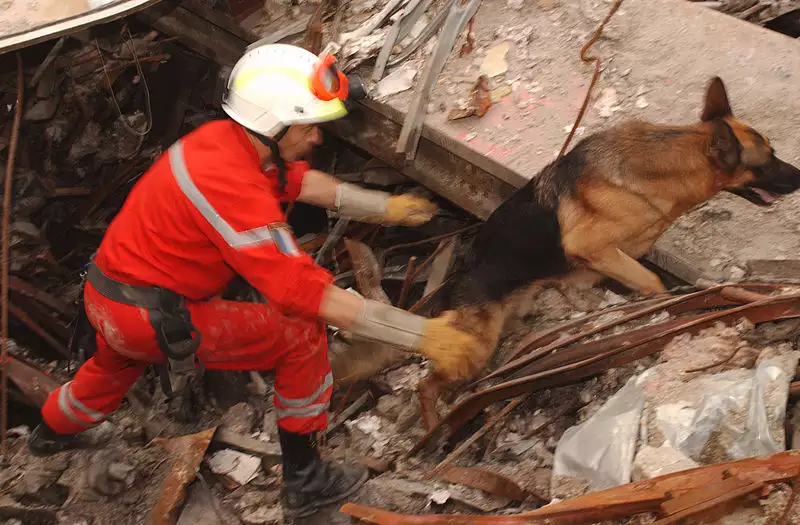 В горах беда случилась с вами-
Спасение не за горами,
Спешит в пургу, в метель, в мороз,
На помощь людям добрый пёс.
Физминутка
А теперь на месте шаг.
Выше ноги! Стой, раз, два!
(Ходьба на месте.)
Плечи выше поднимаем,
А потом их опускаем. 
(Поднимать и опускать плечи.)
Руки перед грудью ставим
И рывки мы выполняем. 
(Руки перед грудью, рывки руками.)
Десять раз подпрыгнуть нужно,
Скачем выше, скачем дружно!
(Прыжки на месте.)
Мы колени поднимаем -
Шаг на месте выполняем. 
(Ходьба на месте.)
От души мы потянулись, 
(Потягивания —руки вверх и в стороны.)                                                   И на место вновь вернулись.
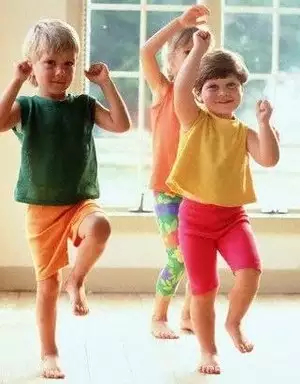 Социальная служба
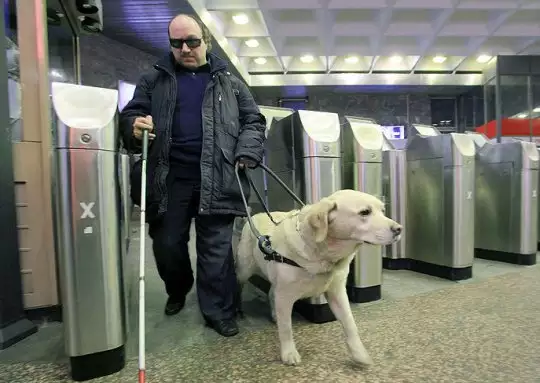 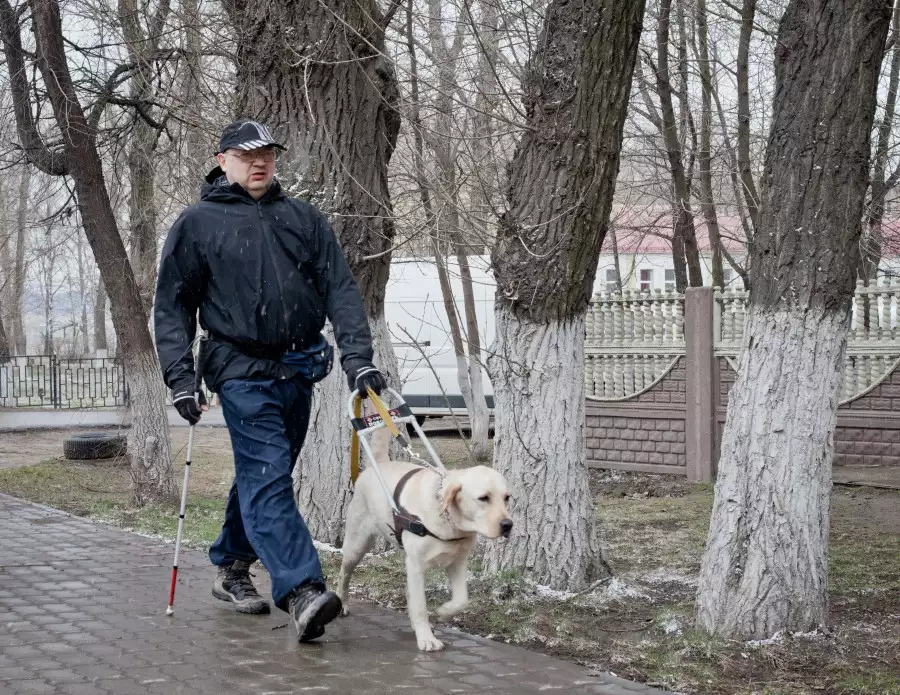 Канис - терапия
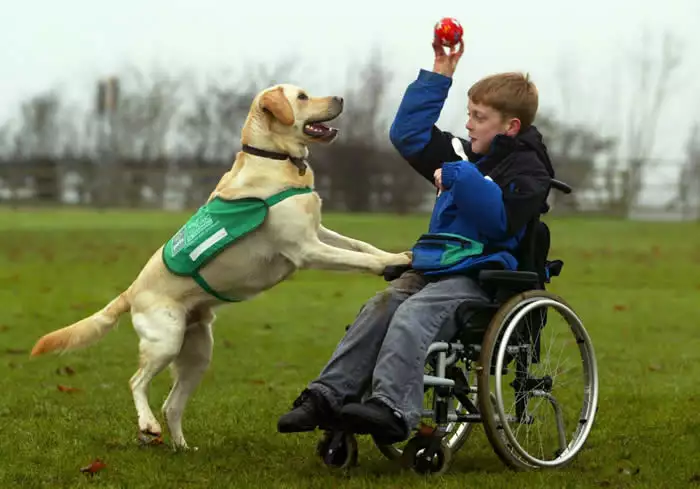 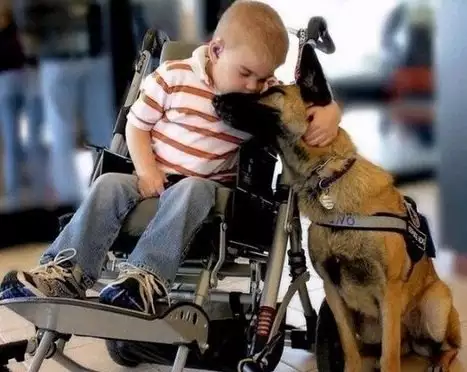 Ездовые собаки
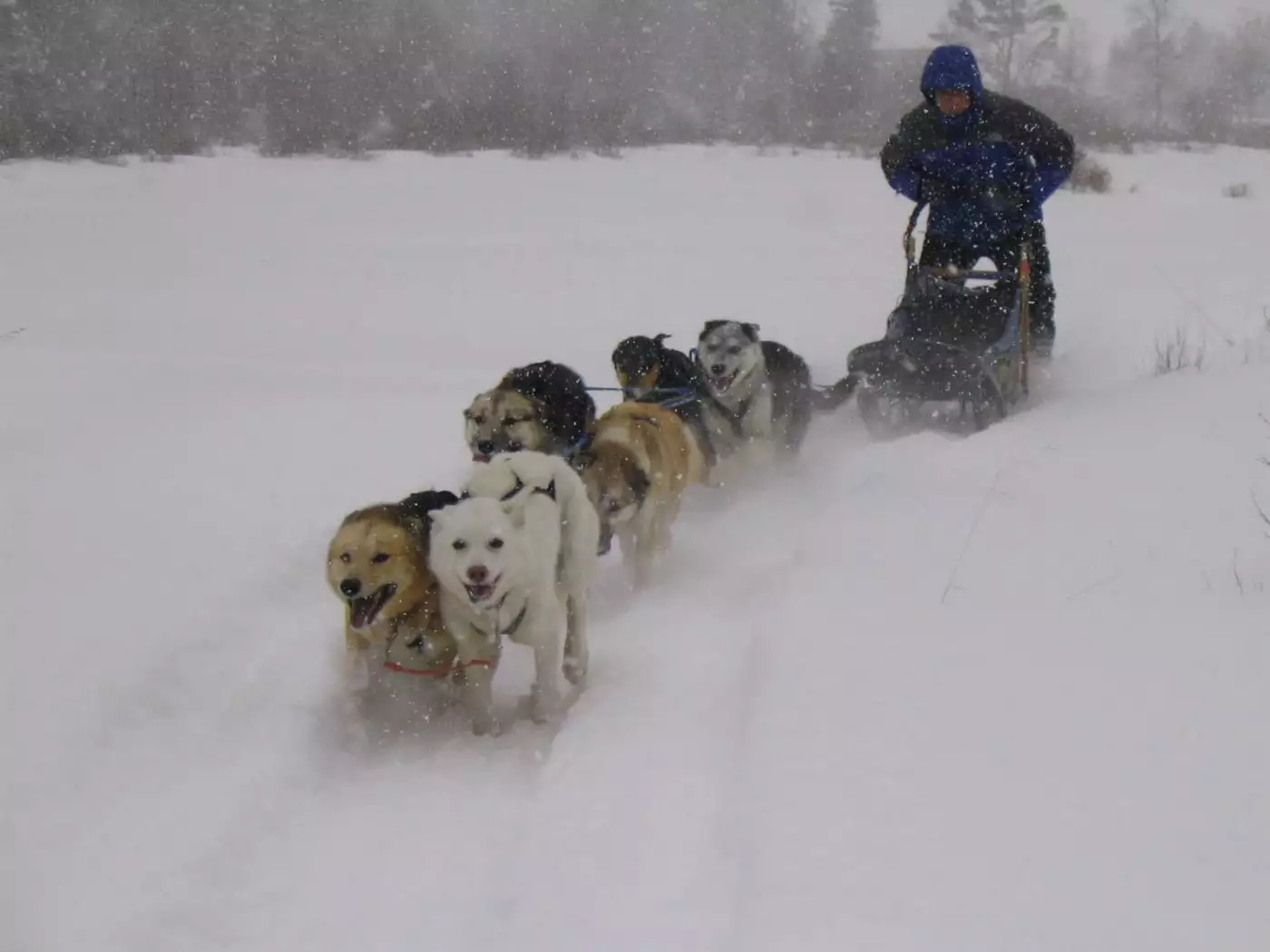 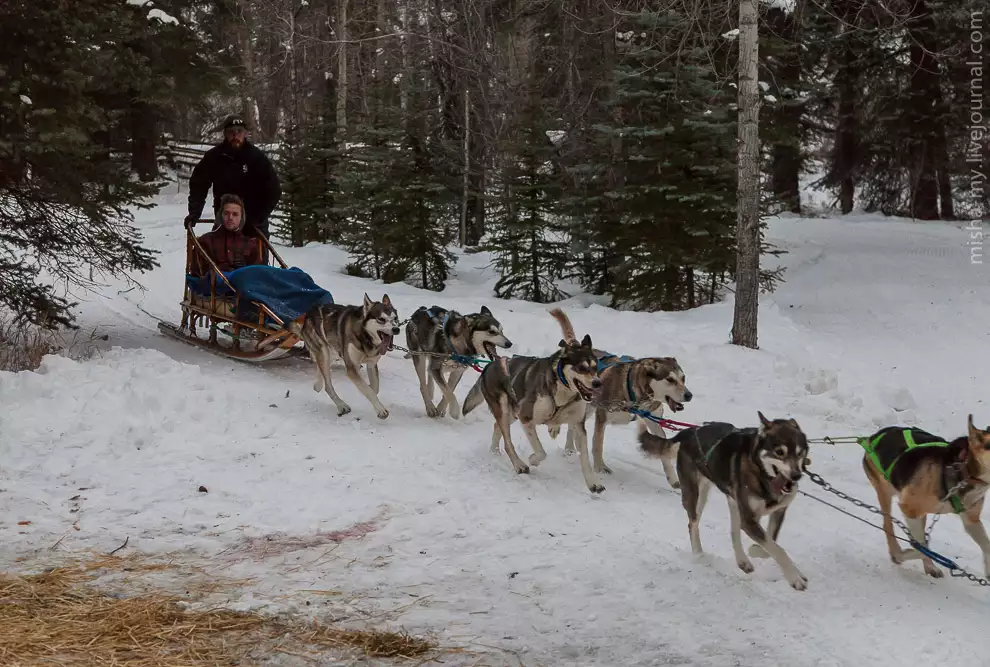 Несутся собаки тропой ледяной,
Терпенье и сила в упряжке одной.
Кинологи
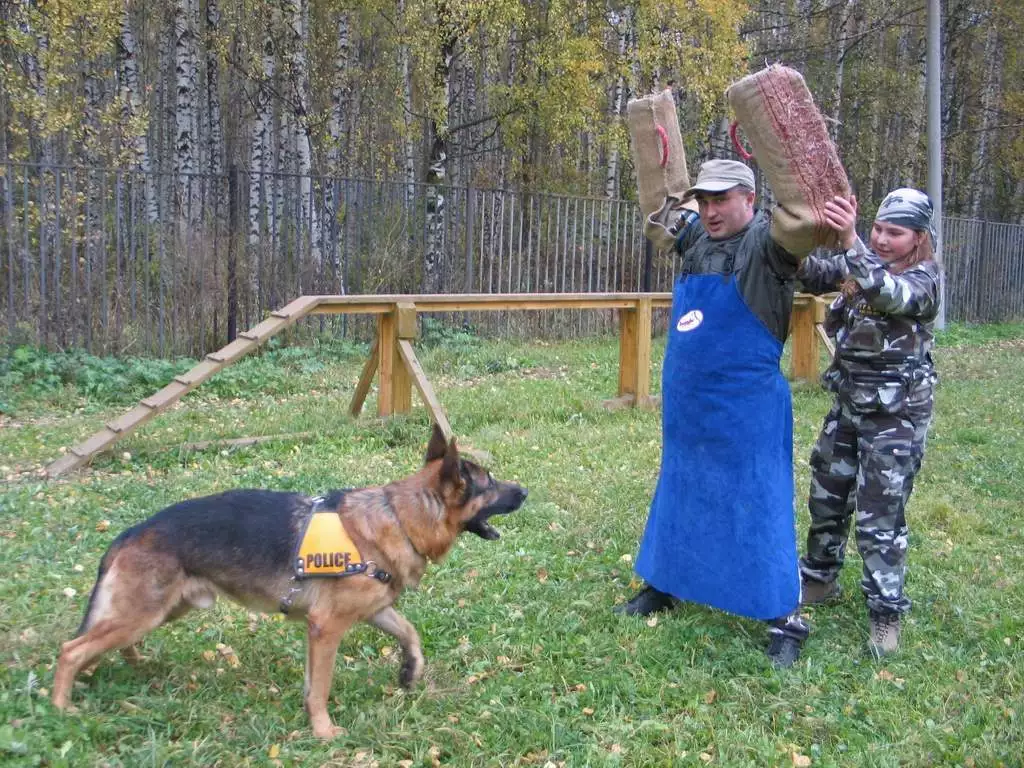 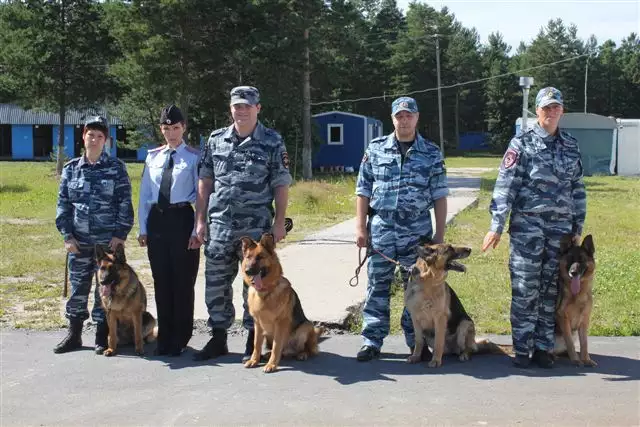 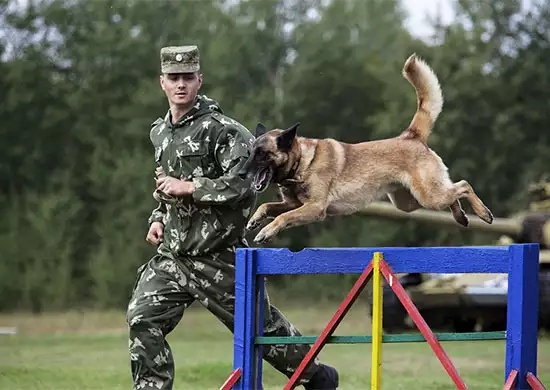 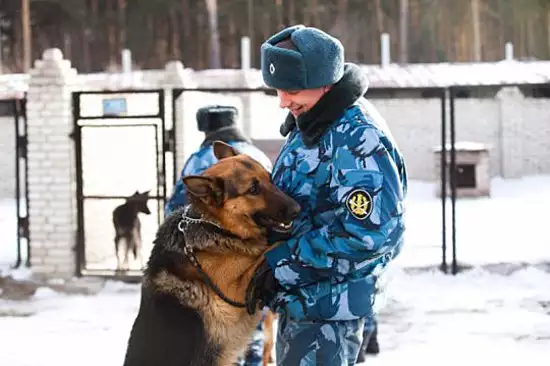 Спасибо         за внимание !